String Matching L2
CS-209: Design and Analysis of Algorithm
Instructor: Dr. Maria Anjum
Contents
Naïve Algorithm
Knuth Morris Pratt (KMP) Algorithm
Robin Karp algorithm
Finite Automata
Rabin-Karp Algorithm
Rabin-Karp Algorithm is a string searching algorithm created by Richard M. Karp and Michael O. Rabin in 1987.
The algorithm uses hashing to find a set of pattern strings in a text.
It is an other application of hashing.
Widely used for multiple pattern search.
Rabin-Karp Algorithm
Generates a hash of pattern that we are looking for in the text.
Check if the rolling hash of text matches the pattern or not
If it doesn't match, then pattern doesn't exist in the text. 
However, if it does match, the pattern can be present in the text
Rabin-Karp Algorithm
Codes
a – 1
b – 2 
c – 3
d – 4
e – 5
f – 6
g – 7
h – 8
i – 9
j – 10
Text:         c c a c c a a e d b a         n=11

Pattern: d b a                                    m=3
	    4x102 + 2x101 + 1x100  
	    4*100+ 2*10  + 1*10     = 421

Text:    c c a c c a a e d b a
	3x102 + 3x101 + 1x100        = 331
Pattern: d b a                                    m= 3
	   4x102 + 2x101 + 1x100     =  421
:.There are 3 letters, and total no. of letters in codes are 10, so we apply
P[1]*10m-1+ P[1]*10m-2 + P[1]*10m-3
:. If letters are more than 10 we take that number as base instead of 10
Hash code
Note: Letters are assigned assumed numbers,
 you can use actual ones.
Rabin-Karp Algorithm
Text:         c  c  a  c  c  a  a  e  d  b  a
	 3x102 + 3x101 + 1x100 = 331
	      c  c  a  c  c  a  a  e  d  b  a
	331-3x102 =31 
	          31x10 or (3x101 + 1x100 ) x10 = 310+ 3x100 = 313
		 3x102 + 1x101 + 3x100 
	      c  c  a  c  c  a  a  e  d  b  a
	313-3x102= 13
		( 1x101 + 3x100 )10= 130+ 3x100 = 133
		 1x102 + 3x101 + 3x100 
	      c  c  a  c  c  a  a  e  d  b  a
	133- 1x102 = 33
Pattern: dba =421
Codes
a – 1
b – 2 
c – 3
d – 4
e – 5
f – 6
g – 7
h – 8
i – 9
j – 10
Rolling hash
Rabin-Karp Algorithm
Codes
a – 1
b – 2 
c – 3
d – 4
e – 5
f – 6
g – 7
h – 8
i – 9
j – 10
Pattern: dba =421
Text:		 c  c  a  c  c  a  a  e  d  b  a
		133 - 1x102  = 33
		 (3x101 + 3x100 ) x10 = 330+ 1x100 = 331
		 3x102 + 3x101 + 1x100
		c  c  a  c  c  a  a  e  d  b  a
		133 - 1x102  = 33
		 (3x101 + 1x100 ) x10 = 310+ 1x100 = 311
		 3x102 + 1x101 + 1x100
		c  c  a  c  c  a  a  e  d  b  a
		311 - 3x102  = 11
		 (1x101 + 1x100 ) x10 = 110+ 5x100 = 115
		 1x102 + 1x101 + 5x100
Rabin-Karp Algorithm
Codes
a – 1
b – 2 
c – 3
d – 4
e – 5
f – 6
g – 7
h – 8
i – 9
j – 10
Pattern: dba =421
Text:		c  c  a  c  c  a  a  e  d  b  a
		311 - 3x102  = 11
		 (1x101 + 1x100 ) x10 = 110+ 5x100 = 115
		 1x102 + 1x101 + 5x100
		c  c  a  c  c  a  a  e  d  b  a
		115 - 1x102  = 15
		 (1x101 + 5x100 ) x10 = 150+ 4x100 = 154
		 1x102 + 5x101 + 4x100
		c  c  a  c  c  a  a  e  d  b  a
		154 - 1x102  = 54
		 (5x101 + 4x100 ) x10 = 540+ 2x100 = 542
		 5x102 + 4x101 + 2x100
Rabin-Karp Algorithm
Codes
a – 1
b – 2 
c – 3
d – 4
e – 5
f – 6
g – 7
h – 8
i – 9
j – 10
Pattern: dba =421
Text:		c  c  a  c  c  a  a  e  d  b  a
		154 - 1x102  = 54
		 (5x101 + 4x100 ) x10 = 540+ 2x100 = 542
		 5x102 + 4x101 + 2x100
		c  c  a  c  c  a  a  e  d  b  a
		542 - 5x102  = 42
		 (4x101 + 2x100 ) x10 = 420+ 1x100 = 421
		 4x102 + 2x101 + 1x100

Pattern match- the calculations are called rolling hash
Rabin-Karp Algorithm
Time complexity is O(n-m+1) 
Worst time is O(mn) for spurious (fake) hits
Finite Automata
The string-matching automaton is very efficient: it examines each character in the text exactly once and reports all the valid shifts in O(n) time.
Basic Idea:
Each character in the pattern has a state. 
Each match sends the automaton into a new state.
If all the characters in the pattern has been matched, the automaton enters the accepting state.
Otherwise, the automaton will return to a suitable state according to the current state and the input character such that this returned state reflects the maximum advantage we can take from the previous matching.
the matching takes O(n) time since each character is examined once.
Finite Automata
Finite Automata
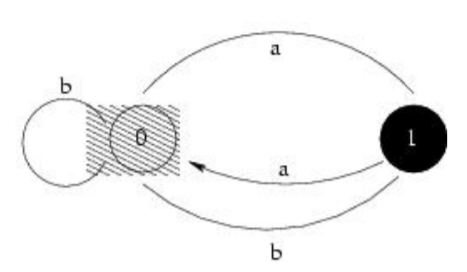 Finite Automata
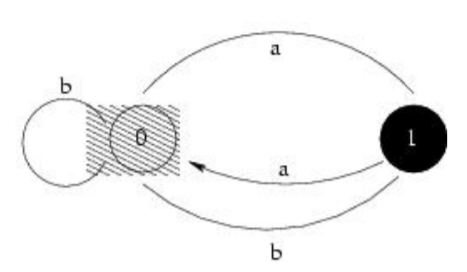 ∑
Q
Cartesian product
Input (alphabets)
Mapping is represented through Transition Table or Transition function.
states
Transition Table
Finite Automata
Text= a b a b a b a c a b a                Pattern= a b a b a c a

The first step is to make finite automata of given pattern
While making pattern there are two concepts involved:
Prefix : take a substring of pattern string from left-to-right 
	        e.g a, ab, aba, abab, ababa, ababac  ……
Suffix : take a substring of pattern string from right-to-left 
              e.g a, ca, aca, baca, abaca, babaca,  ….
While making automata it is important to note were prefix and suffix match.
Finite Automata
Text= a b a b a b a c a b a                Pattern= a b a b a c a 
Pattern has 7 letters so state will be from 0-7
∑ (sigma) is a finite input alphabet ={a,b,c}
We will check all symbols on each state.
Check for prefix and suffix for each letter.
The count of letters in a match with prefix and suffix determines the state number.
a
a
a
a
b
a
b
a
c
a
Initial state
4
5
6
0
7
1
2
3
End state
b
b
Finite Automata
a
Finite Automata
T= a b a b a b a c a b a                P= a b a b a c a
While making machines 
First check match with pattern, and change the state 
If pattern doesn’t  match, check prefix and suffix
If prefix and suffix match, check no. of letters and determine the state number.
If prefix and suffix doesn't match ignore and move on.
After finite automata convert it into transition table. (next slide please)
Finite Automata
Transition Table
T= a b a b a b a c a b a                
P= a b a b a c a
a
a
a
a
b
a
b
a
c
a
Initial state
4
5
6
0
7
1
2
3
End state
b
b
Finite Automata
a
Finite Automata
Transition Table
T= a b a b a b a c a b a      (length n)          
P= a b a b a c a 	                 (length m)
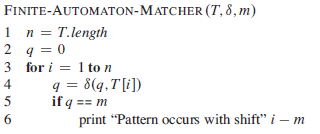 a
a
a
a
b
a
b
a
c
a
Initial state
4
5
6
0
7
1
2
3
End state
State, input string text(T)
b
b
When state equals to length of pattern
Finite Automata
a
ith index of text (T) – pattern length
Finite Automata
Transition Table
T= a b a b a b a c a b a      (length n)          
P= a b a b a c a 	           (length m)
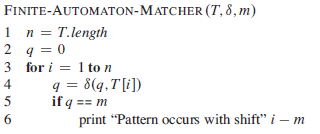 a
a
a
P= a b a b a c a
a
b
a
b
a
c
a
Initial state
4
5
6
0
7
1
2
3
End state
b
9-7=2
Pattern occurs with shift 2
b
Finite Automata
a
Finite Automata
Preprocessing Θ(m|Σ|)  and matching time Θ(n)
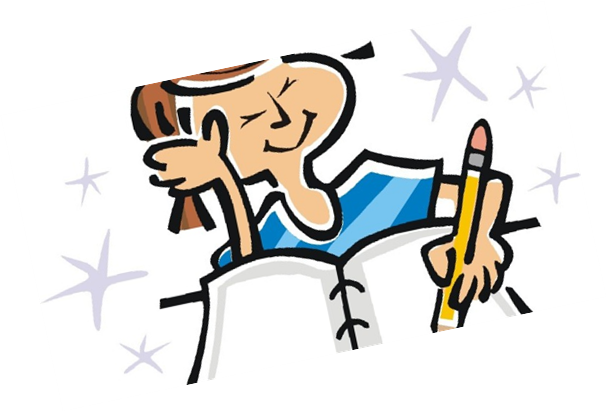 Home Assignment
What is the Collison situation in Robin Karp Algorithm
Consult book for exercise 32.3-1 finite automata for string matching.
What will be the big Oh for finite automata for string matching.
References
Book Introduction to algorithms, 3rd edition, Chapter String Matching
https://www.youtube.com/watch?v=qQ8vS2btsxI check for spurious hits
https://www.youtube.com/watch?v=M_XpGQyyqIQ
http://cs.bc.edu/~alvarez/Algorithms/Notes/stringMatching2.html
http://web.cs.mun.ca/~wang/courses/cs6783-13f/n2-string-1.pdf 
https://www.youtube.com/watch?v=-ZeP4KHibkU finite automata machine
http://web.cs.mun.ca/~wang/courses/cs6783-13f/n2-string-1.pdf